환경산업 해외진출 지원 정책
(중소환경기업 해외진출 지원 정책 중심)
2011. 5. 25
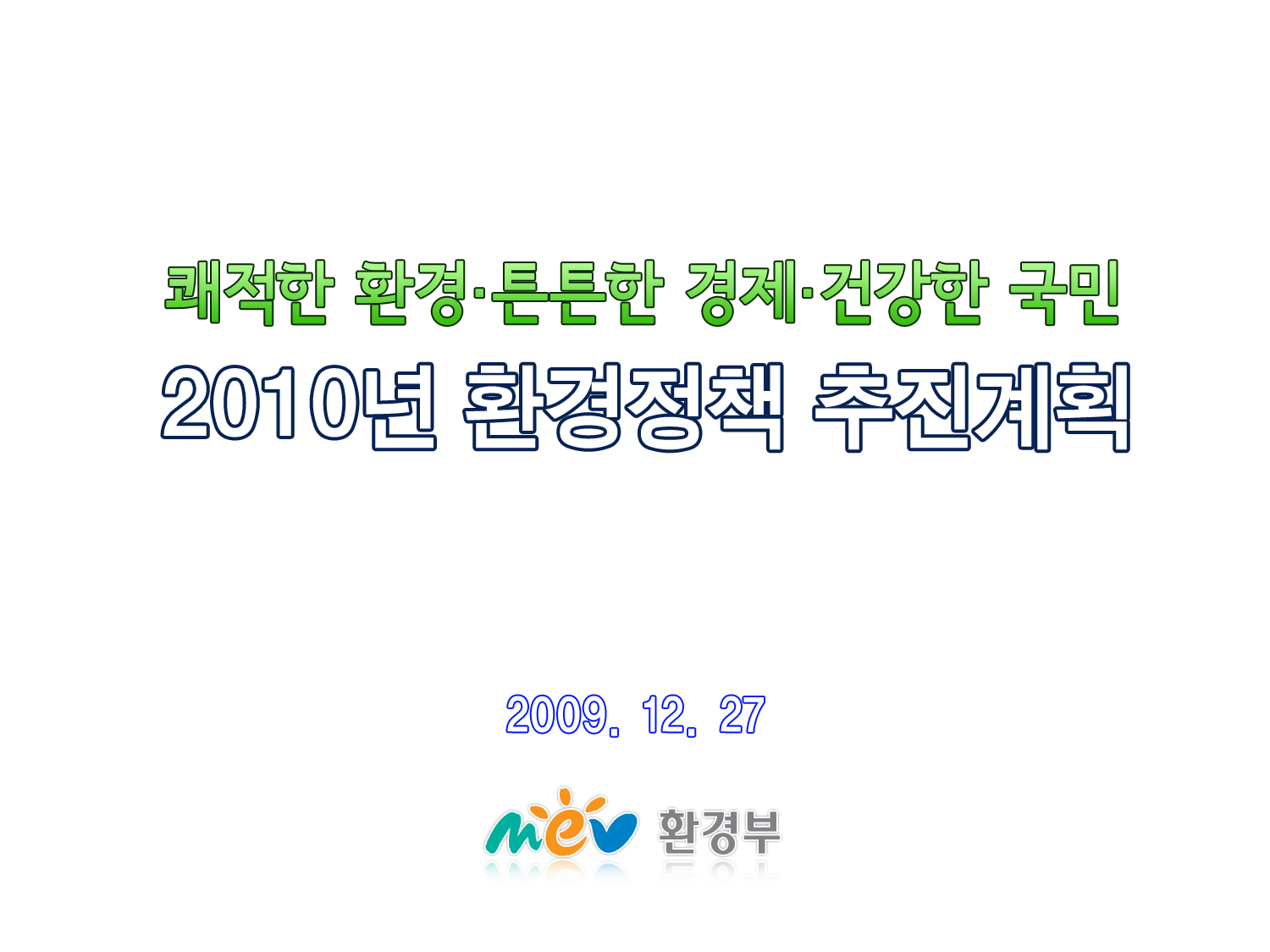 환경산업팀 박연재 과장
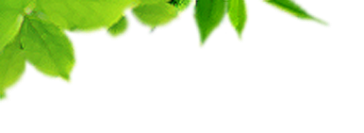 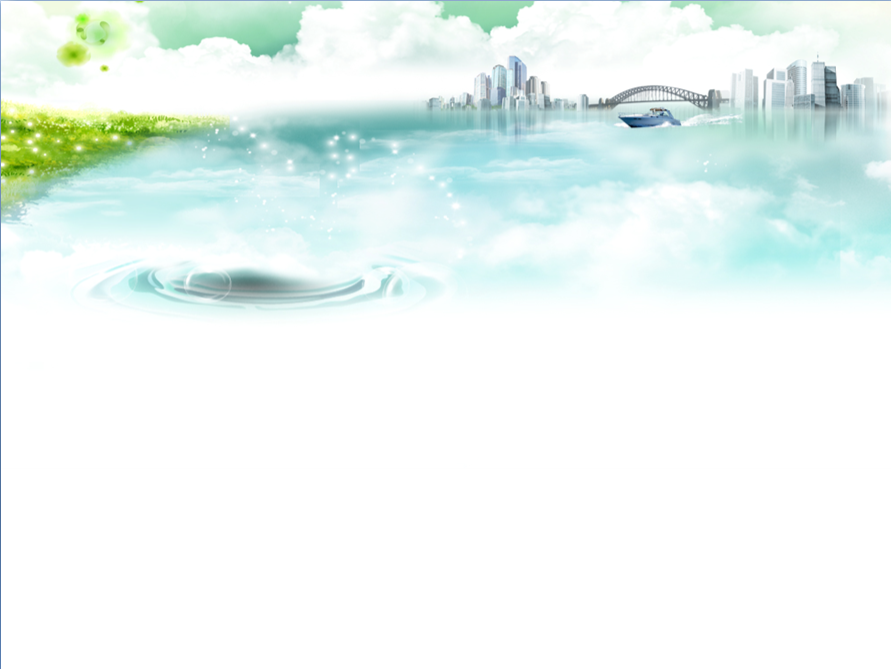 강연자 약력

        < 학 력 >
        서울시립대 환경공학과  학사, 석사
        캐나다 브리티쉬콜럼비아대 MBA과정 수학
       
        < 경 력 >
        환경부 자원순환국 , 자연보전국, 상하수도정책관실
        국무총리실 파견 근무
        환경부 정책홍보담당관
        환경부 수생태보전과장
        현) 환경부 환경산업팀장
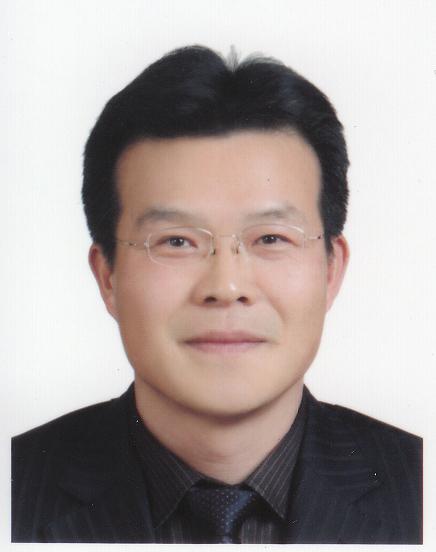 박연재 
환경부 환경산업팀장
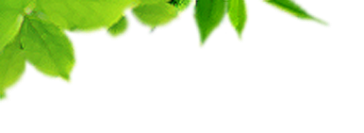 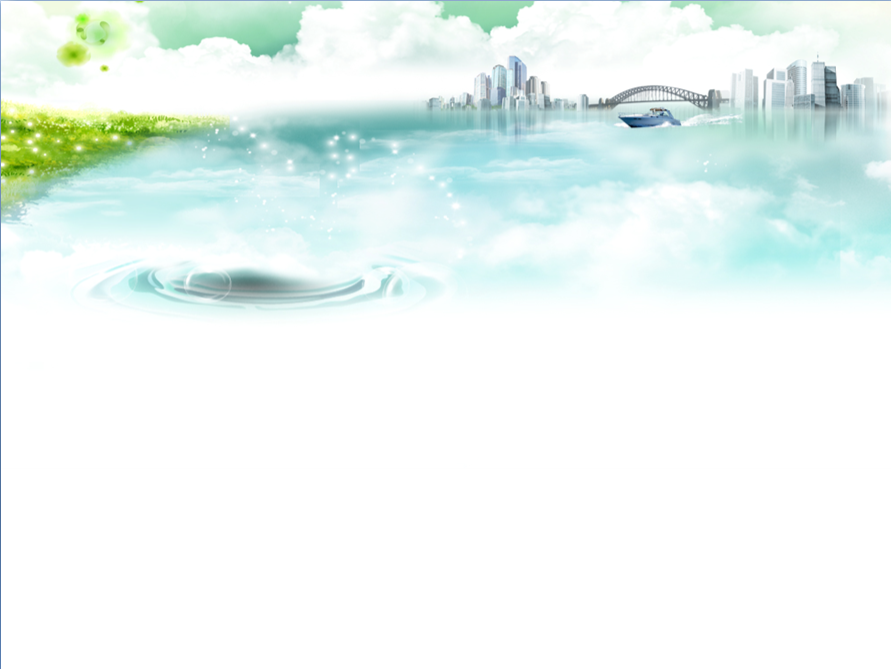 발 표 순 서
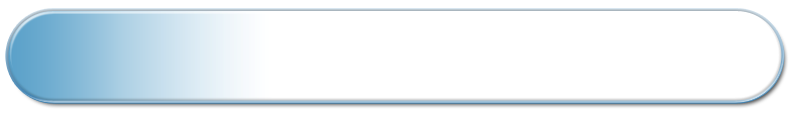 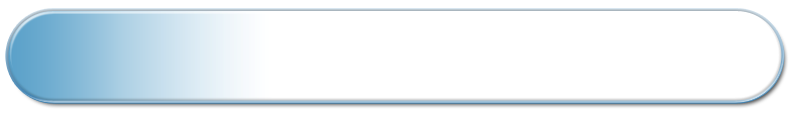 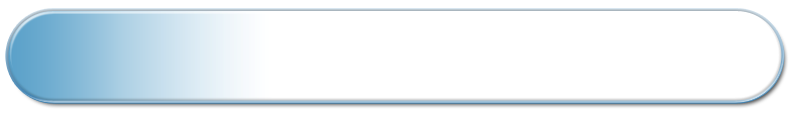 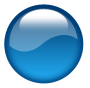 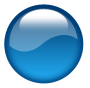 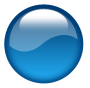 5
3
4
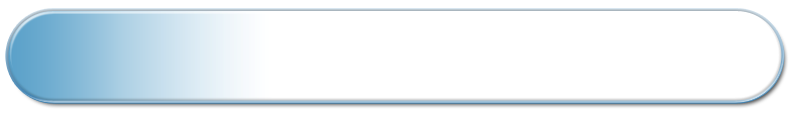 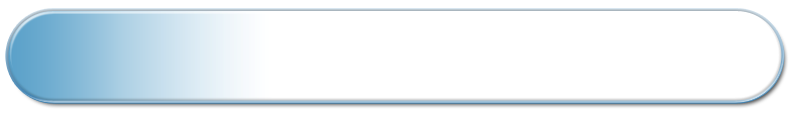 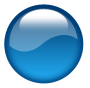 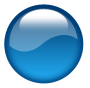 2
1
추 진 배 경
해외진출 현황
문제점 및 애로사항
해외진출 지원 사업
향후 추진계획
1. 추진 배경
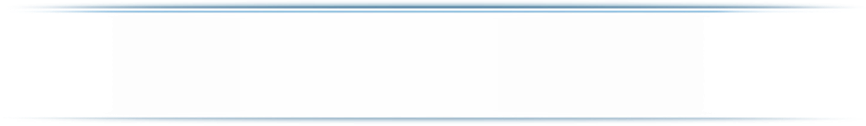 환경기업체의 약 97%, 08년 평균매출액 13.5억, 종업원수 6.1명 이하 중소환경기업
“신기술 사업화, 브랜드, 정보, 자금운영”등  대기업에 비해 상대적으로 취약
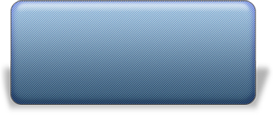 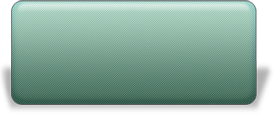 無 실적 / 無 자금
低 브랜드 /低 정보
기술인력 중심의 조직 구성, 시장변화에 능동적 대처를 위한 전문인력 및 조직 부족
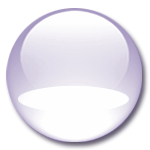 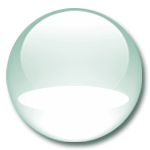 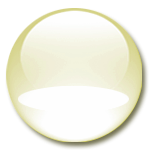 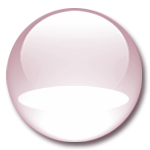 주요 수요처
(지자체/공공기관)
해외 시장
진 출
국내 시장
진 출
新기술 개발
(중소환경기업)
기술개발
재투자
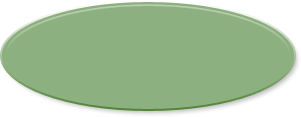 “低 성장의 악순환 고리”
1
2. 해외진출 현황
■ 세계 환경산업 시장규모
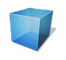 (단위 : 10억달러)
CAGR(2011-2020) : 2.8%
CAGR(2000-2010) : 3.9%
출처 : Environmental Business International Inc. (2009)
2
2. 해외진출 현황
■ 주요 국가별 환경산업 시장 규모
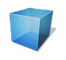 (단위 : 10억 달러)
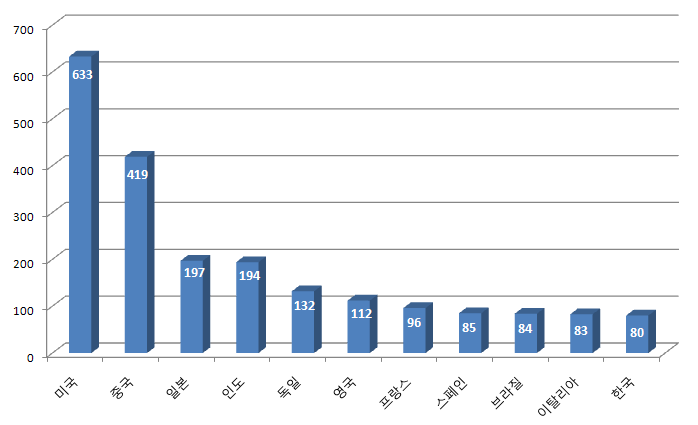 19.8%
13.1%
6.2%
6.1%
4.1%
3.5%
3.0%
2.6%
2.6%
2.7%
2.5%
출처 : British Industrial Standards (2010.3) : 신재생에너지/청정생산분야 포함
3
2. 해외진출 현황
■ 국내 환경산업 시장 규모
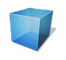 (단위 : 조원)
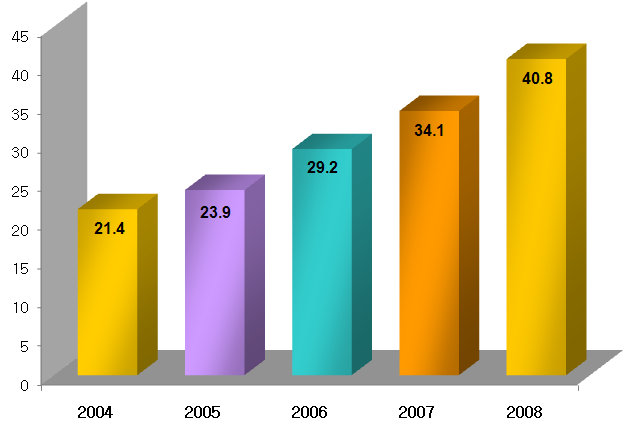 44.0
연평균 성장율 : 16.5%
2009
출처 : 환경부 환경산업통계조사(2009), ’09~’10년은 평균성장률 반영 추정치
4
2. 해외진출 현황
■ 국내 환경산업 수출 규모 : 아시아, 중동 지역을 중심으로 지속적인 증가 추세
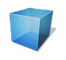 (단위 : 조원)
3.00
전략 3
연평균 성장율 : 26.2%
2.50
2.23
1.28
2006
2008
2009
2011(목표치)
출처 : 환경부 환경산업통계조사(2010) – 오염처리산업 및 재활용산업
5
2. 해외진출 현황
■ 환경부의 환경산업 해외진출지원에 따른 수출 성과
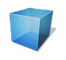 지난 2년간(’09~’10년) 해외진출 정부 지원금 174억 투자, 수출액 2,101억원 달성
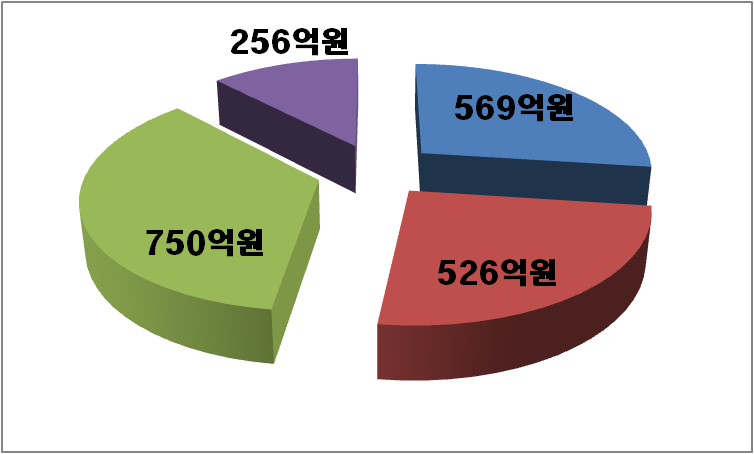 타당성 조사 등 지원
국제공동연구
해외마케팅 지원
그린파트너십/전시회
㈜KC코트렐
포스벨㈜
㈜에코프론티어
110억원 규모의 
베트남 응이선
화력발전 집진기 
설치사업 수주
총 600억원 규모의 
중국 산동성 평원현 
바이오매스발전(3MWh) 
및 CDM사업 
합작투자 계약 체결
폐기물처리시설
(매립폐기물 순환골재
선별기기 ) 사업으로 
일본,중국,태국 등 
43억 수출
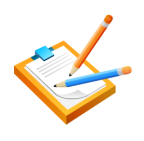 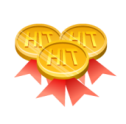 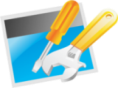 6
3. 문제점 및 애로사항
■  중소 환경기업 수출역량 강화 필요
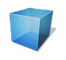 환경분야 사업체 3만개소 가운데 수출기업은 300개사에 불과
 환경분야 수출기업 연평균 수출실적은 30억원 수준으로 초기단계
 대형 프로젝트는 대기업 건설사 중심으로 운영 → 중소기업 수주역량/자금조달능력 필요
■  해외진출 전략거점 다변화 필요
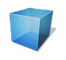 그간 중국, ASEAN 시장에 집중되어 있으나 레드오션으로 변화 (기술/가격 샌드위치)
 중남미, 중동, 동유럽 등 재정능력이 우수한 제3시장 진출기회 있으나 경험 부족   
 미국, 유럽, 일본 등 선진국 시장도 신규 녹색사업기회 확대 추세
■  환경기업 수요 대비 지원서비스 취약
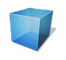 NT, BT, ST, CT 등 타 유망산업분야 대비 환경분야 해외진출 지원기반 미약
 개도국 환경사업 진출을 위해 필수적인 공적자금 및 민자조달 지원체계 취약
 환경분야 해외진출지원사업에 대한 산업체 인지도 및 활용도 제고 필요
7
4. 해외진출 지원 사업
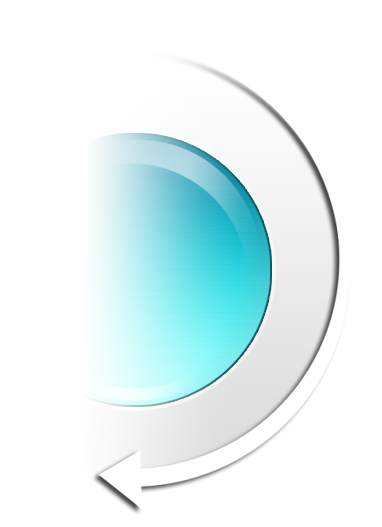 Strategy(전략개발)
해외진출지원 
One-stop
 Service
해외진출 중장기 전략 수립
개도국 환경개선 마스터플랜 수립
Building(사업발굴)
해외 프로젝트 타당성 조사
환경산업 전자무역지원시스템 운영
개도국 환경시설 진단지도
◙  수출성과 제고 
’08년 2.2조원/’09년 2.5조원  
 → ’11년 3조원 목표

◙ 수출지역 다변화
 ‘09-’10년 중국/아시아 
 → ’11년 중남미, 중동 및 
     선진국 시장 진출 확대
환경산업 수출지원
Business(수주지원)
환경기술 국제공동연구(현지실증화)
환경기술 개도국 시범전파사업
글로벌 그린파트너십(발주자 초청)
Consulting(컨설팅/마케팅)
수출상담지원센터 운영
환경전문 수출기업 육성
해외전시회 및 상담회 개최
“해외진출지원 프로그램 업그레이드”
8
4. 해외진출 지원 사업
■ 환경산업 해외진출 지원 대상 국가 확대 : 중남미/아프리카로 확대
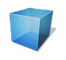 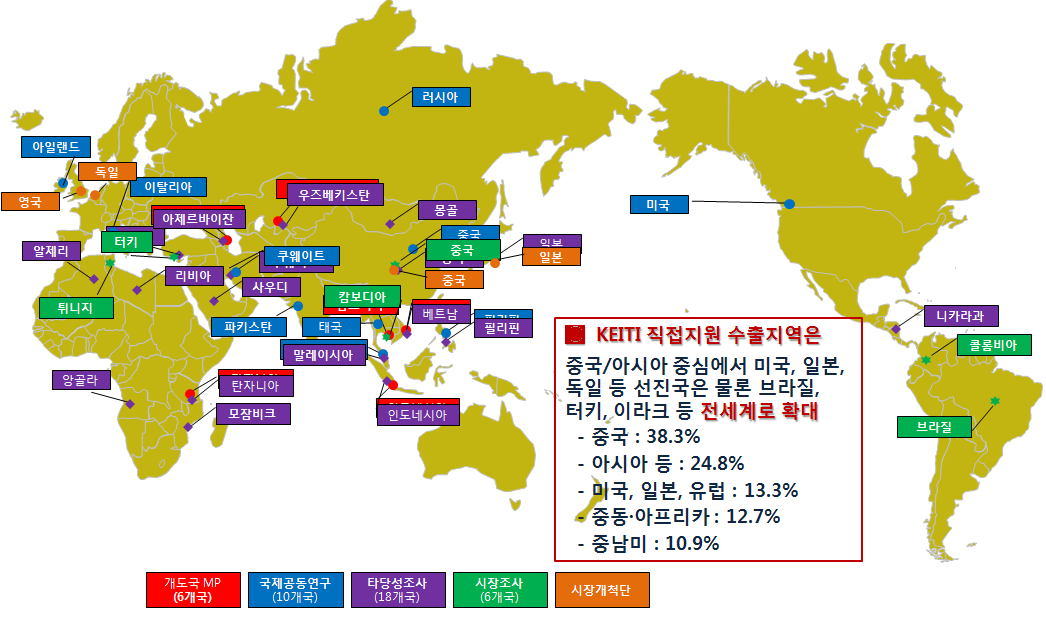 9
4. 해외진출 지원 사업
개도국 환경개선 종합계획 수립 지원
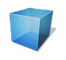 2008
2009
2010
2011
탄자니아 마스터플랜

 다레살람시 폐기물처리 및 
  발전시설 건설사업 F/S 연계
인도네시아 폐기물 종합계획 

  바이오매스 에너지사업
   (연간 펠렛 생산 54,000톤,
    약 810만불/연)
캄보디아 마스터플랜

 씨엠립 폐기물 위생매립장   건설 무상원조사업(60억원)
  으로 진행
  ※ 무상원조 지원결정(’09년말) 

 프놈펜시 하수처리장 건설
  사업 F/S 연계
알제리 마스터플랜

 엘하라쉬 하천수질개선사업
  등 물산업 진출전략 연계
우즈베키스탄 마스터플랜 

 기간 : 2010.3~12
 우즈베키스탄
모잠비크 마스터플랜

 상하수도 보급 및 폐기물 
  관리 등 기초환경수요 충족
2007
몽골 마스터플랜

 도시지역 폐기물 관리 및 
  폐광오염 관리방안 제시
아제르바이잔 마스터플랜
 
 페르샤기 하수처리장 건설  EDCF 연계 사업화 추진

 동아시아 기후파트너십 
  물 랜드마크사업으로 선정 
   (‘10.10.13), (약 800억원)

 한-아제르 정부 매칭펀드 사업
   하수재이용 시범사업 추진 
   (한국 20억/아제르 100억)
베트남 환경보전 장기종합계획

 유해폐기물관리 전자인계   시스템 구축사업 무상원조
  추진 (28억, EACP)
 EDCF 차관 연계사업 추진중
  - 동나이성 매립장	
  - 롱안성 탄안시 하수처리장   - 미토시 하수처리장
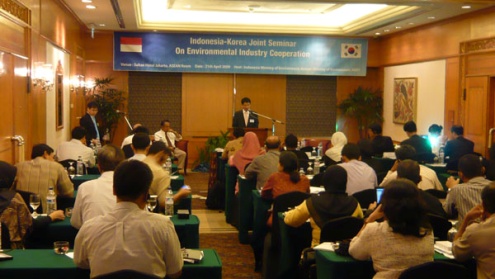 10
4. 해외진출 지원 사업
개도국 환경개선 종합계획 수립 지원
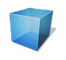 모잠비크 (5.9억원, 한국 5.4억-모잠비크 0.5억)

 대상지역 : 베이라-돈도, 남풀라, 나칼라, 켈리마네, 펨바
 대상분야 : 상하수도 및 폐기물관리 
 추진 경과 : 착수보고회(‘11.3, 마푸토), 1차 현장조사(‘11.5)
1
몽골 (5.7억원, 한국 5.2억/몽골 0.5억)
 대상지역 : 울란바토르  
 대상분야 : 상하수도  분야, 소규모 시범사업 병행 추진
 추진 경과 : 착수보고회(‘11.3, 올란바트로),  1차 현장조사(‘11.4), 중간보고회(‘11.6)
2
알제리 (5.9억원, 한국 5.4억/알제리 0.5억)
 대상지역 : 엘하라쉬 하천
 대상분야 : 하천 수질 및 수생태 복원 
 추진 경과 : 착수보고회(‘11.3), 1차 현장조사(‘11.4)
3
11
4. 해외진출 지원 사업
해외 환경프로젝트 타당성 조사 지원
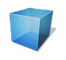 국내 환경기업의 해외사업 참여를 위한 타당성조사 지원하여 우리기업의 해외사업 
   참여기회 발굴 및 ODA 등 대외원조 사업과의 연계효과 창출
    - 지원대상 : 수의계약 또는 공개입찰 참여를 추진 중이거나 예정인 프로젝트 중 타당성조사 지원
    - 지원금액 : 사업당 최대 2억원 이내
    - 대상국가 : 전세계로 확대 (2010년 중국, 베트남, 태국, 쿠웨이트, 러시아, 일본 등)
2011년 FS 사업 추진방향
100대 해외 프로젝트 상시 관리체계 마련
 우선협력국가 지정공모과제 공고(3월)
 중소 환경기업 사업참여 확대  
 녹색인증기업 가점부여
 타당성조사 가이드북 마련
▶ 1차 과제 선정(2월) : 6.5억원 지원, 2차 과제 선정(6월중) 예정 : 지원금 약 7억원
12
4. 해외진출 지원 사업
환경기술 국제공동연구(현지실증화) 지원
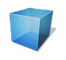 진출 대상국 현장여건에 부합하도록 해외 연구기관과의 공동연구를 통하여 국내기술    해외실증화 지원
    - 지원분야 : 대기, 수질, 폐기물, 토양지하수, 측정분석 + 폐기물자원화, 온실가스감축, 유해물질
    - 지원국가 : 중국 → 전세계 (아세안, 중동, 미주, 유럽, 러시아 등 포함)
    - 지원조건 : 최대 3억원/년 → 단기형 1년 / 중기형 2년 (대ㆍ중소 컨소시움 최대 5억원/년)
2011년 국제공동연구 개선방향
수출성과 우수기업 가점 (3점)
 환경신기술 인ㆍ검증 기술 가점 (1점)
 3년간 수출실적 없는 기업 감점 (△3점)
 중국 이외 유망국가 협력기술 지원 확대
 대ㆍ중소기업 컨소시엄 과제 우대 
 북경(6월) / 상해(10월) 기술설명회 개최
13
4. 해외진출 지원 사업
해외 바이어 초청 그린파트너쉽 운영
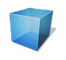 해외 환경사업 정책의사 결정권자 및 사업 발주자를 초청하여 한국의 환경산업기술 
   소개 및 국내 환경기업과의 비즈니스 파트너십 구축 지원
   - 2010년 : 중국(3개성), 아세안(5개국) 
   - 2011년 : 중국(3개성), 아세안(5개국), 중남미(5개국), 중동/아프리카(5개국)
한/아시아/태평양
한/중동/아프리카
한/중국
한/중남미
초청국 : 인니/태국/
  캄보디아/베트남/
  말레이시아/호주 등
 중점분야 : 폐기물,
  바이오매스, 상하수
 수요조사 : 2월
 초청시기 : 6월
초청국 : 사우디/
  UAE/이집트/튀니지
  알제리 등
 중점분야 : 담수화,
  하폐수, 폐기물
 수요조사 : 2월
 초청시기 : 10월
초청지역 : 환보부/ 
  산동성/섬서성/
  상해시 등

 중점분야 : 하폐수,
  폐기물, 대기관리
 수요조사 : 2월
 초청시기 : 6월
초청국가 : 브라질/ 
  멕시코/콜롬비아/
  칠레/페루 등
 중점분야 : 수자원,
  폐기물, 에너지
 수요조사 : 2월
 초청시기 : 7월
▶ 국제개발기구(ADB, AfDB, WB, IDB 등) 메니저급 초청하여 개도국 환경투자 지원방안 논의 추진
14
4. 해외진출 지원 사업
우수환경기술 개도국 전파 시범사업
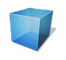 개도국의 환경현안을 해결할 수 있는 국내 우수 환경제도 및 기술의 시범보급을통하여 국내 환경산업기술 진출 환경을 조성함으로써 해외시장 진출 확산 촉진
’11년 추진 계획
15
4. 해외진출 지원 계획
환경전문 수출기업 육성 지원 (現 수출기업화사업)
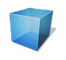 중소 환경전문기업과 녹색수출 자발협약(Green Export Voluntary Agreement) 체결
   및 수출활동 집중지원 추진
    - 협약대상 : 환경전문 중소기업으로서 기술력, 수출의지, 재무건전성 확보된 기업 30개사
    - 협약기간 : 3년 (연차별 수출증진 실적 평가하여 협약지속여부 판단)
    - 지원내용 : 수출지원서비스 20백만원/년 한도내 지원, 해외진출자금 우대융자(10개사 이내)
2011년 수출협약 추진일정
2011년 수출협약사 지원 프로그램
▶ 환경부/KEITI/기업간 수출증진목표 협약
▶ 기업별 20백만원/년 한도내 지원서비스 자유선택
16
4. 해외진출 지원 사업
환경산업 수출상담지원센터 (산업기술원) 운영
자문신청 : ARS 1599-1722 
www.greenexport.or.kr
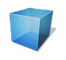 환경산업체의 해외진출을 위한 One-Stop 온ㆍ오프라인 컨설팅 서비스 제공
 수출관련 각종 애로사항 1:1 해결 지원을 위한 해외진출지원단(50명) 위촉, 운영
 수출용 표준계약서, 국외기업 신용조사, 무역실무가이드, 수출금융가이드 등 제공
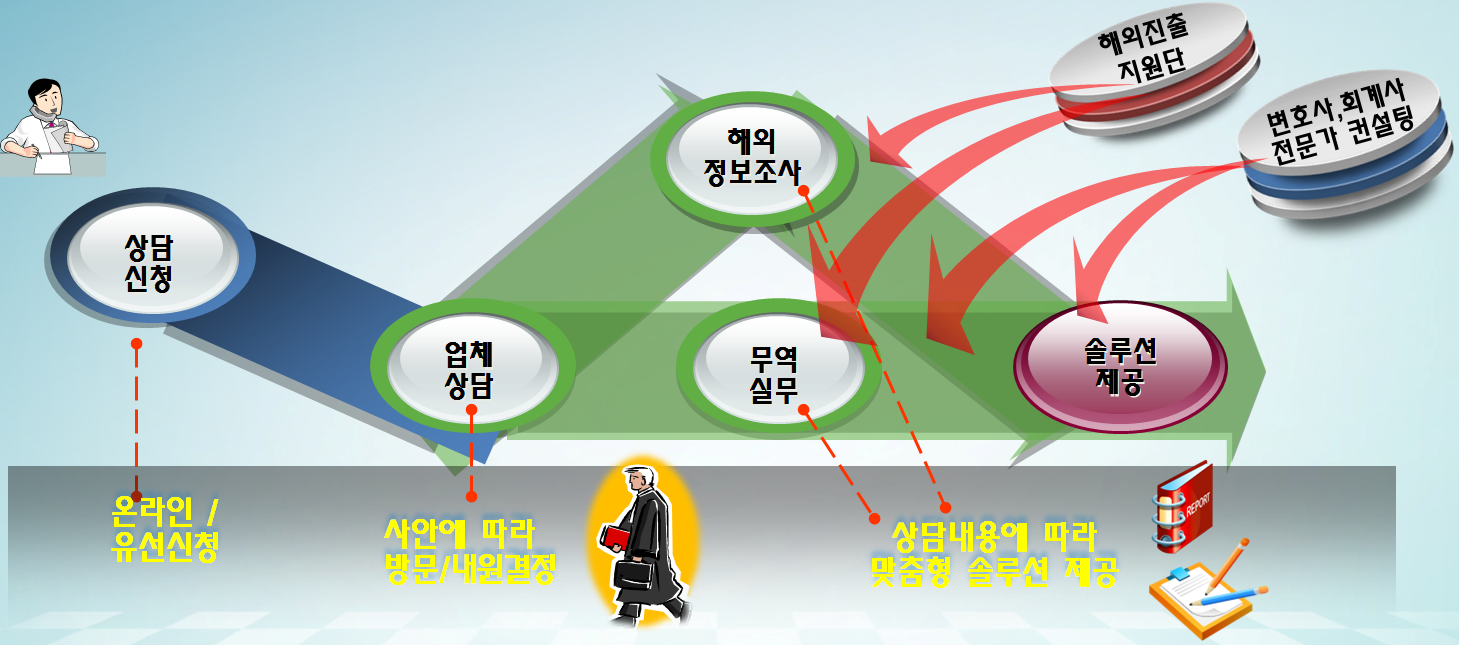 17
4. 해외진출 지원 사업
환경산업 해외진출 지원단 운영
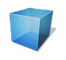 무역전문가 그룹
전문컨설팅 그룹
국내외 분야별 무역실무경험을 보유한
50명의 전문인력 보유(’10년)
→ 해외지역별 현지전문가 확보(20명)

 주요 자문서비스  
 해외시장 정보조사, 에이전시 발굴
 현지 관련정책, 제도, 상거래 관행 등
 FTA 활용, 클레임 해결방안
 현지금융 조달, PF 등
법무법인 광장
 해외진출 관련 법률, 특허, 계약
  관련 전문적 법률자문 제공

 딜로이트안진 회계법인
- 해외진출 관련 회계, 세무, 해외
  직접투자, 수출금융, 수출보험 등 
  회계/세무/금융자문 제공
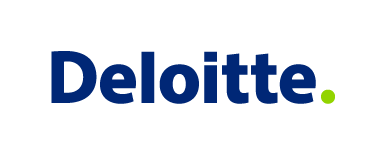 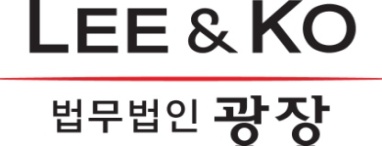 18
5. 향후 추진계획
“환경기술개발 및 지원에 관한 법률(환기법)” 개정 후속 조치 시행
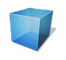 “환경기술 및 환경산업 지원법”개정 (‘11.4.28 개정 공포)
   -“환경기술 및 환경산업 지원법”하위법령 개정 추진(‘11.10.28)
 환경기술 및 환경산업 육성계획(‘13 ~’17년, 5개년) 수립 추진
   - 환경산업 분야 육성 시책, 투자 계획 등 범 정부차원의 육성 계획 마련 
 환경산업 해외진출 지원 정책 확대
   - 국제공동조사 연구, 타당성조사, 기술-인력-정보 교류 등을 위한 지원정책 확대
 해외 환경협력센터 활성화 및 확대 (총괄관리기관 : 환경산업기술원)
   - 현재 2개국(중국, 베트남)→’12년 3개국(인니) →’13년 5개국(중동,중남미)
중소환경기업을 위한 “녹색환경산업복합단지” 조성 추진
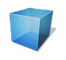 중소 환경산업체의 경쟁력 확보를 위해 2015년까지 전문 지원 단지 조성 
   - 현장실증실험, 공동실험실 제공, 시제품생산, 창업,보육, 품질인증, 해외 마케팅 전 과정 지원
 수도권 “녹색환경산업복합단지”(국고 1,560억, 2015년), 전남 “환경산업기
   술지원센터”(350억, 2013년), 영남 “환경산업기술지원센터”(418억, 2014년)
19
5. 향후 추진계획
해외 환경협력센터 확대 세부 추진 계획
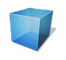 총괄 감독
환경부
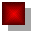 예산 지원
목적 : 국내 환경기업의 해외 수주활동을 현지에서 직접 지원, 수출성과 극대화
 주요 내용
  - 국제공동연구 및 타당성 조사 등 환경부의 해외진출 지원정책과 연계한 지원 
     기능 강화로 국내 기업의 수주 가능성 제고
  - 기존 중국,베트남 외 인도네시아 센터 개소(8월) 및 중남미 등 신흥시장 개소 추진
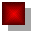 한국환경공단
매립공사
총괄 운영/관리
환경산업기술원
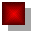 환경산업협회
정보 관리
기술 지원 및 사업 개발
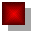 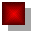 중국 센터
베트남 센터
인도네시아 센터
중남미 센터
중동/동유럽 센터
20
참고 자료 : 공적개발원조(ODA) 현황
한국국제협력단(KOICA) 등이 실시하는 무상원조(외교통상부)와 한국수출입은행의 
   양허성차관(EDCF, 대외경제협력기금) 등 유상원조(재정경제부)로 대별
환경분야 양자간 ODA 실적
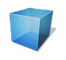 무상원조(KOICA) : 최근 3년간(‘08~’10) 총 1조 4,300억원 중 1,203억원(8.42%)
   환경분야에 지원
    - 지원비율 : ‘08년 이후 평균 5% 이상으로 ‘07년 이전(1~2%)보다 증가하는 추세

 유상원조(EDCF) : 최근 3년간(‘08~’10) 총 3조 5,000억원 중 5,140억원(14.7%)
   환경분야에 지원
    - 개도국 환경개선 마스터플랜 지원, 타당성조사 등 환경산업 수출 지원 사업과 KOICA 지원 
      프로그램을 제외한 국제협력초청연수 프로그램은 공식 포함되지 않음.
    - 신재생에너지 분야를 포함할 경우 ’10년도 환경분야는 약 1,200억원(16%)에 해당
환경분야  ODA 확대 계획
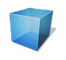 정부는 ’15년까지 전체 ODA 지원 금액 중 녹색 ODA 분야 지원 규모를 20%까지 
   확대하여 추진할 예정
21
감사합니다